What is the Older Child Matching Initiative (OCMI)
and 
Why Should I Consider 
Referring My Youth For This 
Free Service?
Joyce Riche
Karen Knodel
Diakon Adoption & Foster Care
Kelly Myers
Family  Design Resources
What is the SWAN OCMI Grant?
State-funded grant
Focuses on matching older youth with adoptive families
Involves intensive recruitment
Free service

Created in 2008
What are the Requirements?
10 years of age or older.
Sibling groups- 1 youth must be 10 years of age or older.
Have a primary goal of adoption (county established or court ordered).
Be legally free unless the court that determines dependency will not terminate parental rights until an adoptive resource has been identified.
Be eligible for active PAE registration.
Be allowed to use identifying photos for recruitment purposes.
OCMI Partners
Diakon Adoption & Foster Care
SE and NE Pennsylvania- Helene Kosciolek
NE Pennsylvania- Marian Kolcun
Central Pennsylvania- Katie Juliana
Central Pennsylvania-Amanda Harlacher

Partner Agencies
Bethanna, SE Pennsylvania-To Be Hired
Project STAR at The Children’s Institute, SW Pennsylvania- Russ McCurdy
Family Pathways, West and NW Pennsylvania- Nic Landon and Karly Vogt
Erie
Warren
McKean
Potter
Tioga
Bradford
Susquehanna
Wayne
Crawford
Forest
Wyoming
Cameron
Sullivan
Lackawanna
Elk
Venango
Pike
Lycoming
Mercer
Clinton
Luzerne
Clarion
Jefferson
Monroe
Montour
Lawrence
Clearfield
Columbia
Union
Butler
Centre
Carbon
Armstrong
Northumberland
Snyder
Northampton
Beaver
Schuylkill
Indiana
Mifflin
Lehigh
Juniata
Cambria
Dauphin
Allegheny
Blair
Perry
Bucks
Berks
Lebanon
Huntingdon
Westmoreland
Montgomery
Washington
Cumberland
Lancaster
Philadelphia
Chester
York
Somerset
Bedford
Fulton
Franklin
Delaware
Greene
Fayette
Adams
Older Child Matching Initiative (OCMI) Map
Karly VogtFamily Pathways
Marian KolcunDiakon
Nic LandonFamily Pathways
Amanda Harlacher Diakon
Helene KosciolekDiakon
Russ McCurdyProject STAR
Katie Juliana
      Diakon
Bethanna
Karen Knodel: knodelk@diakon.org; 610.682.1527
Amanda Harlacher:  harlachera@kiakon.org; 717.795.0317
Katie Juliana: julianak@diakon.org; 717.795.0479
Marian Kolcun: kolcunm@diakon.org; 570.351.9290
Helene Kosciolek: kosciolekh@diakon.org; 610.682.1564
Nic Landon: nlandon@familypathways.net; 724.284.9440
Russ McCurdy: rum@the-institute.org; 412.244.3083
Karly Vogt: kvogt@familypathways.net; 814.807.2578
OCMI Recruiters
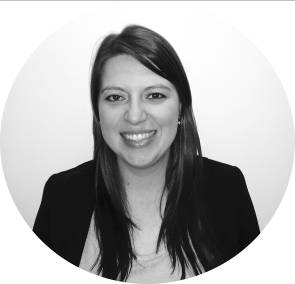 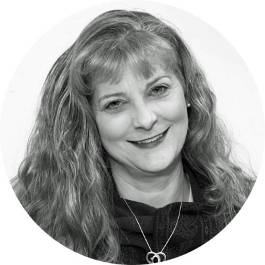 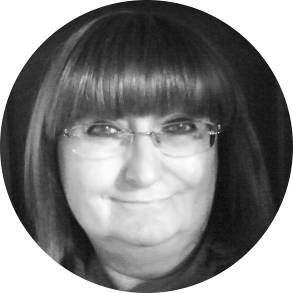 Katie Juliana
Karen Knodel
Marian Kolcun
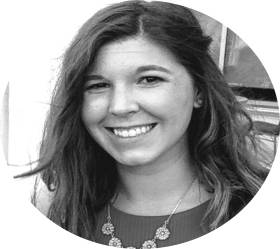 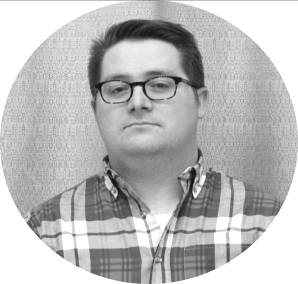 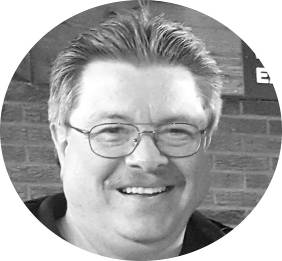 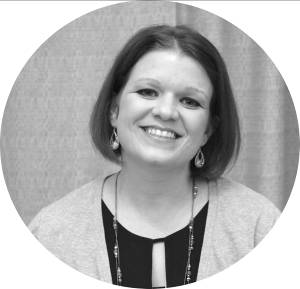 Nic Landon
Russ McCurdy
Helene Kosciolek
Karly Vogt
Erie
Warren
McKean
Potter
Tioga
Bradford
Susquehanna
Wayne
Crawford
Forest
Wyoming
Cameron
Sullivan
Lackawanna
Elk
Venango
Pike
Lycoming
Mercer
Clinton
Luzerne
Clarion
Jefferson
Monroe
Montour
Lawrence
Clearfield
Columbia
Union
Butler
Centre
Carbon
Armstrong
Northumberland
Snyder
Northampton
Beaver
Schuylkill
Indiana
Mifflin
Lehigh
Juniata
Cambria
Dauphin
Allegheny
Blair
Perry
Bucks
Berks
Lebanon
Huntingdon
Westmoreland
Montgomery
Washington
Cumberland
Lancaster
Philadelphia
Chester
York
Somerset
Bedford
Fulton
Franklin
Delaware
Greene
Fayette
Adams
64 Counties and Growing!
What Services are Provided?
Recruiters complete a case record review
Recruiters complete PAE registration
Recruiters meet youth monthly
Recruiters meet with treatment team and participate in team meetings
Recruiters read family profiles and submit possible families to county
Recruiters participate in matching, selection, and placement
Recruiters perform family finding if requested
Youth-Driven Recruitment Activities
Matching Moments 
Matching Events
Flyers, Power Point Presentations
Older Youth Match Parties
Waiting Child TV Segments
Val’s Kids, A Little Love, Waiting Child, Wednesday’s Child, Hearts Without Homes, Adopt Lehigh Valley Kids, 
Heart Gallery and/or SWAN Photographers 
Radio
Waiting Children at a Glance
Diakon’s Website and Facebook Page
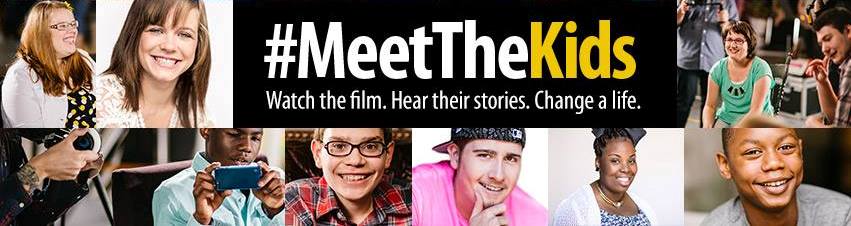 Media campaign featuring OCMI youth- 2013, 2014, and 2017
Television and radio
Print
Documentary

Top Flight Media won a Mid Atlantic Emmy Award for the 2013 #MeetTheKids documentary.

6 youth from the 2013 campaign have been finalized; 2 others achieved another type of permanency.
3 youth from the 2014 campaign have achieved permanency
1 youth from the 2017 campaign has been finalized; several other have been placed and are waiting finalization.
OCMI versus Traditional CSR
OCMI youth must be 10 years old.
OCMI youth must meet eligibility requirements from earlier slide.
OCMI youth must be eligible for PAE registration.
Youth-driven recruitment.
Free service.
Continued involvement through finalization
CSR referrals can be any age child.
CSR referrals can be for children with any goal.

CSR referrals should be PAE registered.
CSR can be youth-driven.
Uses SWAN dollars .
Services typically end prior to placement of child.
Statistics
2008-2009	
7/1/08 to 6/30/08
2017-2018	
7/1/17 to 2/28/18
(66.6% of the year)
Matches: 53

Placements: 18

Finalizations: 3
Matches: 25

Placements: 17	

Finalizations: 12
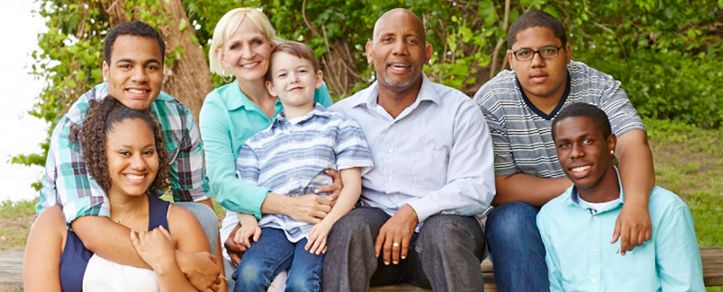 Referral Process
Type of service you are requesting
Non-relative recruitment, family finding, or both
Demographic information
Goals
Brief summary of youth’s current circumstances
SWAN services as well as other services youth is receiving
Verification that identifying photographs can be  used for recruitment purposes
Referrals NOW made through the SWAN portal
Making an OCMI referral on the SWAN portal
Search for the Child
Click on their name to get to the Child Summary Page
Click on the OCMI referral button
Verify the demographic and sibling information
Select the county contact for OCMI referral





Verify the status information and click submit
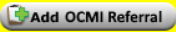 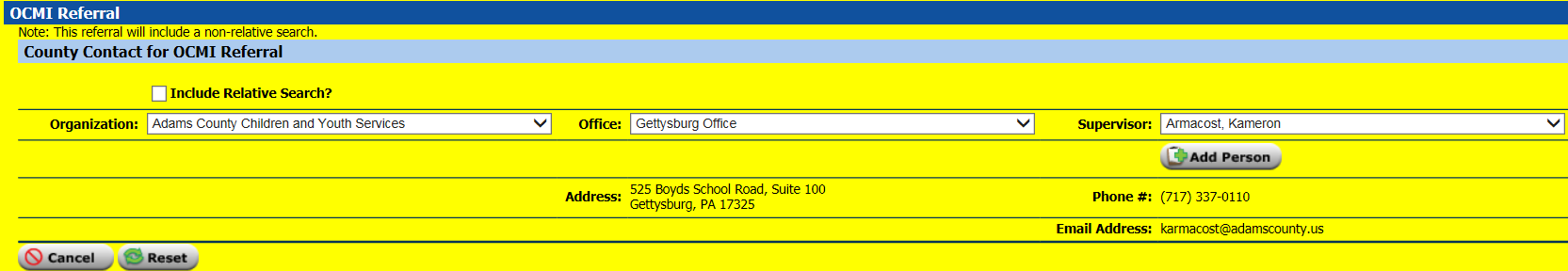 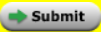 Next Steps
Signed Memorandum of Understanding (MOU)
Contact person to receive monthly OCMI reports
Make a referral at anytime
First come, first serve!

Waiting List
Questions?
For future questions: 
     Karen Knodel, Manager of Permanency and Grants
     Diakon Adoption & Foster Care
1 South Home Ave.
Topton, PA 19562
610-682-1527
knodelk@diakon.org